Бал Науки
Ученик года-2017
Только учение, старание, труд 
к высотам учебы нас приведут
Лидер школы – 2017Романова Галина
Интеллектуал школыГолобокова Ирина
Интеллектуал школыРодионова Юлия
Виртуоз слова – 2017Швецов Владимир
Победители районного конкурса чтецов «Живая классика» - Кирина Светлана и Тюкавкина Екатерина
Участники конкурса чтецов «Поэтическое Забайкалье»
Победители конкурса чтецов
Организатор и исполнитель творческих идей – Старцева Лидия
Концерт на английском языке
Концерт на английском языке
Концерт на английском языке
Знаток английского языкаАрутюнян Наринэ
Исследователь школы-2017Лапердина Алина
Школьный этап НПК «Шаг в науку»
НПК «Исследователи Забайкалья»
НПК «Исследователи Забайкалья»
Участницы краевой НПК
Десятиклассники на защите проектов
Защита проектов
Десятиклассники на защите проектов
Десятиклассники на защите проектов
Десятиклассники на защите проектов
Защита проектов
Проект по физике семиклассников «Теневой театр»
Выставка работ Эргешовой Адалины
Защита группового проекта четвероклассниками
Исследователь школы – 2017Козлов Артем
Бушина Ксения – «Голос школы-2017»
«Актер школы -2017»Старцев Матвей
Художник и умелец школыЩетинина Тая и Коренева Вероника
IT-специалистЗахарченко Егор
Спортсмен года школы- 2017
Спортсмен года школы- 2017Филиппов Евгений
Кустовые соревнования
Спартакиада. Шашки
Баскетбол
«Голос школы- 2017» Задорожин Артем
Спортсмены-победители
Дипломанты всероссийского конкурса по творчеству А.С.Пушкин
Неделя словесности
Неделя словесности
Неделя словесности
Победители и призеры муниципального этапа Всероссийской олимпиады
Участники Всероссийского конкурса по истории и обществознанию
Литературные коллажи
Литературные коллажи
Неделя словесности
Награды за участие
Награды за участие и победу
Олимпиада по русскому языку
Юные фотографы
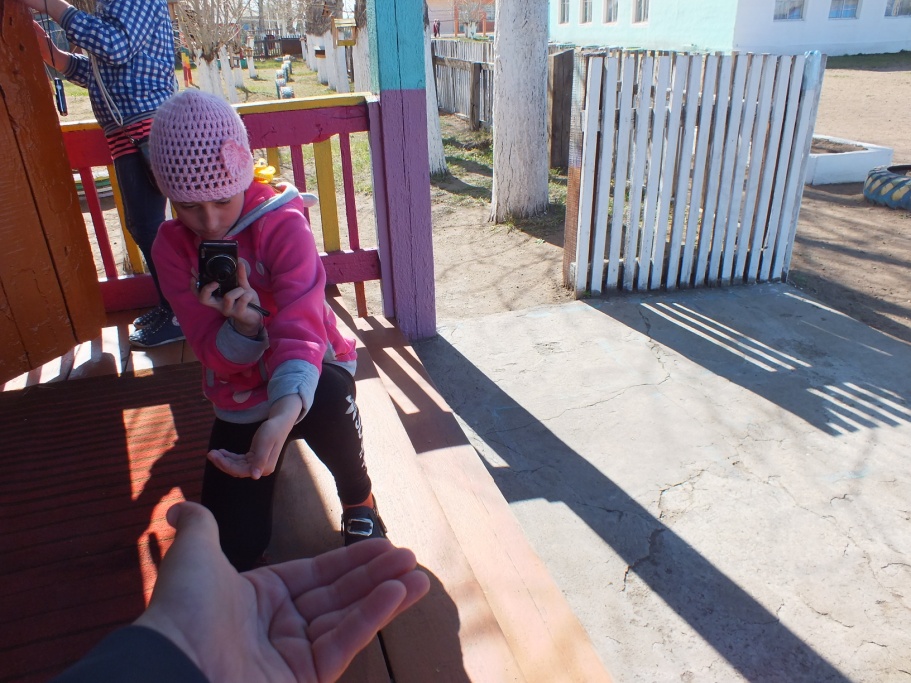 Неделя экологии
Призер районного конкурса чтецов «Поэтическое Забайкалье»
«Голос школы- 2017» Баранникова Соня
На занятии фотокружка
На занятии фотокружка
Чтец школы-2017Лапердин Алексей
Экологический турнир
Участники игры «КИТ»
Экологический турнир
Конкурс видеоклипов на спортивную тему
Дипломанты всероссийского конкурса по творчеству А.С.Пушкина
Дипломанты всероссийского конкурса по творчеству А.С.Пушкин
Участники конкурса «Русский медвежонок»
Десятиклассники
Математический поединок
Математический поединок
«Голос школы- 2017»Волкова Анна